Phonetic Expressive Means and Devices
Lecture 6
Phonetic EMs and devices
are used to produce a certain acoustic effect,
thus giving emphasis to the utterance and 
arousing emotions in the reader or listener.
In oral speech intonation and stress are expressed directly by the speaker.
In written speech they are conveyed indirectly by graphical expressive means and by a special syntactical arrangement of utterance
inversion, isolated members, parallel constr-s, etc.
Euphony
is such a combination of words and such an arrangement of utterance 
which produces a pleasing acoustic effect.

Euphony is generally achieved by such phonetic SDs as:
alliteration, 
onomatopoeia, 
rhythm and rhyme.
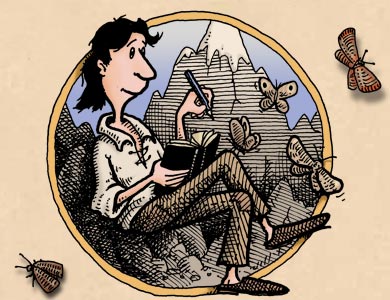 1. Alliteration
- is a phonetic stylistic device, 
which aims at imparting a melodic effect to the utterance 
by deliberate use of similar consonants in close succession 
to achieve a euphonic effect.

- was a conventional device of OE poetry, which was based on alliteration.
Alliteration
like most phonetic EMs, doesn’t bear any lexical or other meaning, it is only a sort of musical accompaniment of the utterance
Doubting, dreading, dreams no mortals ever dared to dream before (Poe).
is widely used in folklore, proverbs, sayings, traditional pairs of words:
out of the frying pan into the fire;safe and sound, as fit as a fiddle, a pig in a poke, as busy as a bee
Alliteration: used in
prose - a strong melodic and emotional effect:
The possessive instinct never stands still (Gals.)
poetry:
The day is cold and dark and drearyIt rains and the wind is never weary. (Longf.)
book titles:  
School for Scandal (R. Sheridan), Pride and Prejudice, Sense and Sensibility (J. Austen), Silver Spoon (J. Galsworthy).
2. Assonance
the repetition of vowel sounds to create internal rhyming within phrases or sentences (a rhyme in this case being just the syllabic resemblance):
on a proud round cloud in white high night;
I must confess that in my quest I felt depressed and restless;
Soft language issued from their spitless lips as they swished in low circles round and round the field, winding hither and thither through the weeds.
3. Onomatopoeia
is a combination of speech sounds 
which aim at imitating sounds produced 
in nature (wind, sea, thunder), 
by things (machines, tools), 
by people (sighing, laughter, crying) 
and by animals.

Onomatopoeia is based on metonymy.
Onomatopoeia
is often based on and combined with alliteration;
may carry on an aesthetic function:
act pleasurably or unpleasurably on the reader’s feelings.
is the poetic device by which sound is used to communicate sense.
The moan of doves in immemorial elms. And murmuring of innumerable bees.
Onomatopoeia
Direct  - is contained in words that imitate natural sounds: 
buzz, cuckoo, ding-dong… 
Indirect - is a combination of sounds, the aim of which is to make the sound of the utterance an echo of its sense (echo-writing): 
And the silken, sad, uncertain, rustling of each purple curtain. (E.A. Poe)
	Indirect O. demands some mention of what makes the sound.
4. Rhythm
is a regular alteration of similar or equal units of speech;

is a flow, movement, procedure, etc., 
characterized by basically regular recurrence of elements or features as beat, or accent, 
in alternation with opposite or different elements or features.
Rhythm in prose
is not governed by any definite rules. It is very changeable and is mainly dependent on the author’s artistic sense.
Certain parts of prosaic descriptions are very rhythmical, which produces a certain stylistic effect. 
Due to rhythm some utterances may sound very solemn and imposing.
Rhythm in prose
is also created by more or less recurrent repetition of some similar units of speech:
repetition of all kinds, 
polysyndeton, 
asyndeton, 
inversion, 
parallelism;

heightens the emotional tension of the narration.
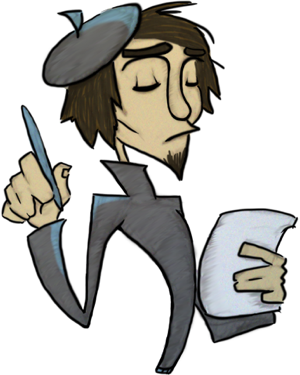 Rhythm in poetry
- is created by the regular recurrence of stressed and unstressed syllables or equal poetic lines. 

The regular alternation of stressed and unstressed syllables forms a unit – the foot.

There are 5 basic feet in English poetry:
Iambus
Iambus – is a foot consisting of one unstressed syllable followed by one stressed syllable:

My SOUL is DARK – oh QUICKly STRING
	The HARP and YET can BROOK be HEARD.
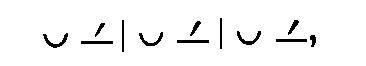 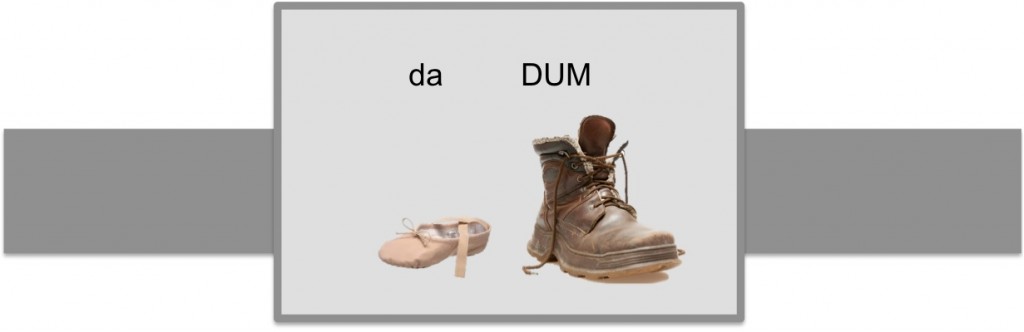 Trochee
Trochee – is a foot consisting of one stressed syllable followed by one unstressed syllable:

FARE thee WELL! And IF for EVer STILL for EVer, FARE thee WELL.
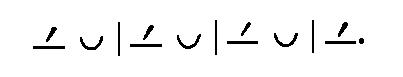 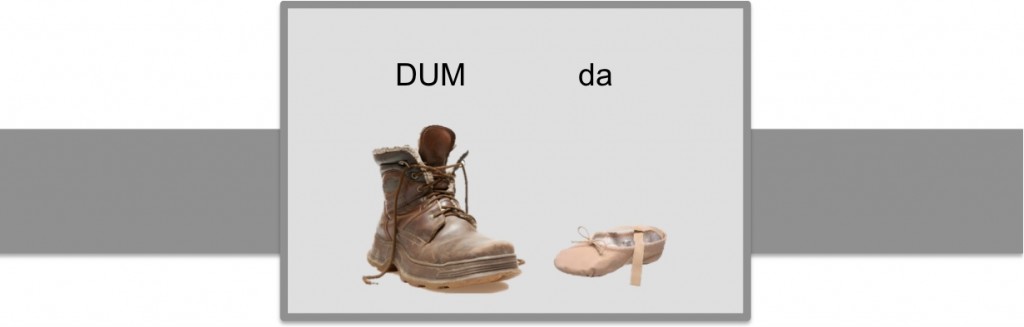 Dactyl
Dactyl - is a foot consisting of one stressed syllable followed by two unstressed syllables:

HAIL to the CHIEF who in TRIumph adVANces HOnoured and BLESSED be the EVer-green PINE.
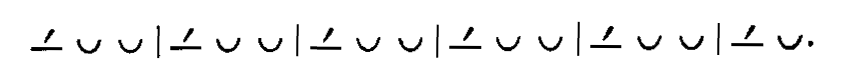 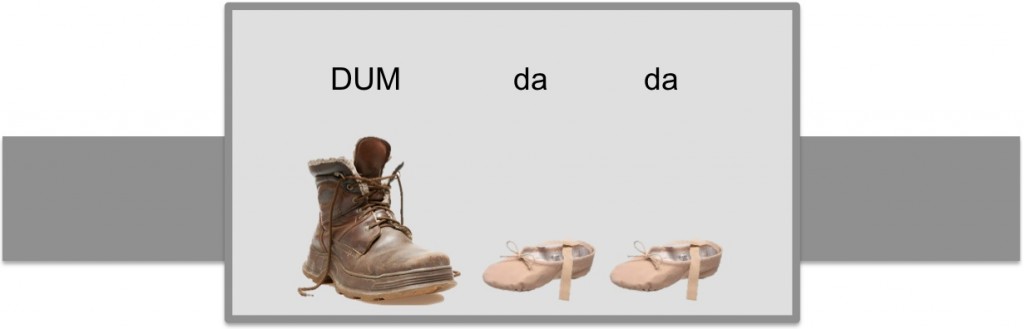 Anapest
Anapest - is a foot consisting of two unstressed syllables followed by one stressed syllable:

He is GONE on the MOUNtain,He is LOST to the FOrest…
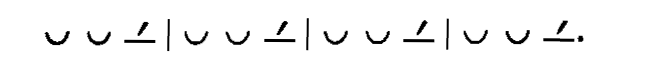 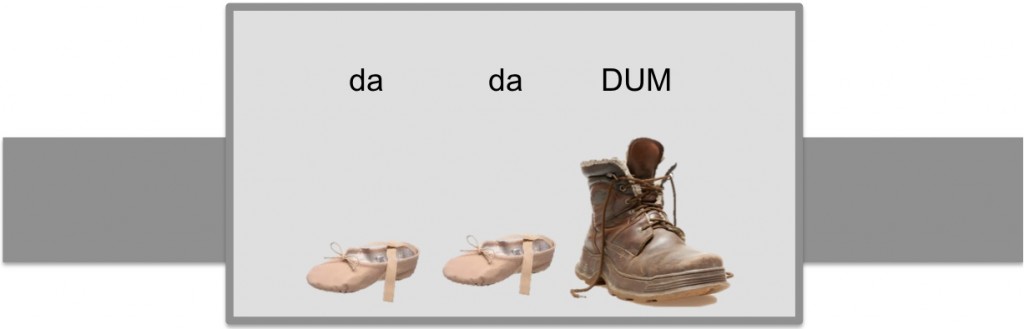 Amphibrach
Amphibrach - is a foot consisting of one unstressed syllable followed by one stressed and one unstressed syllable:
The WAters are FLASHing,The WHITE bail is DASHing…
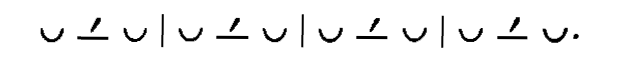 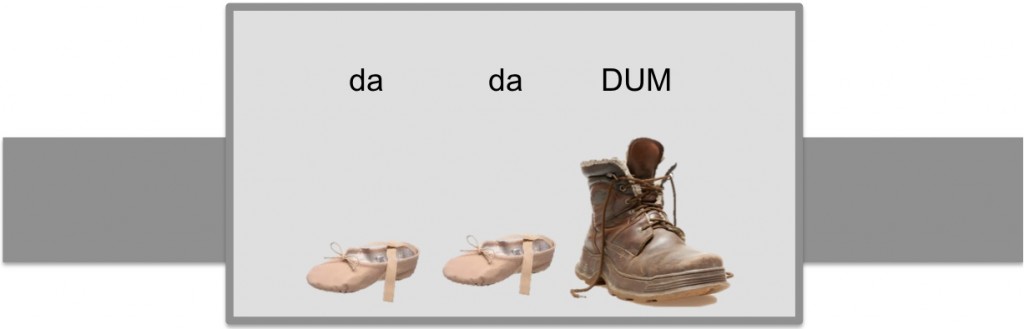 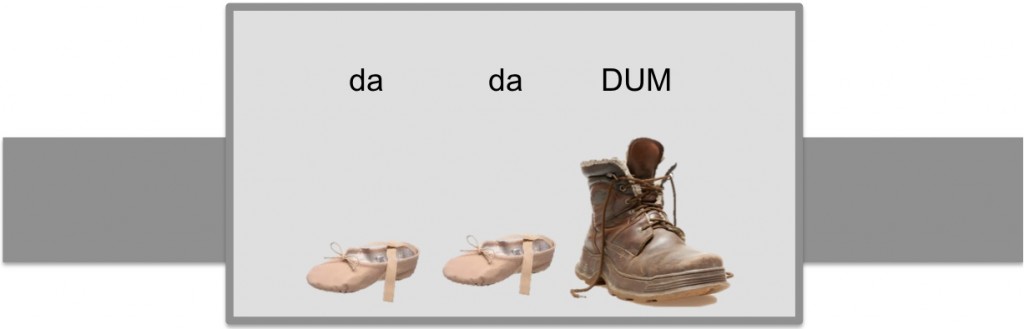 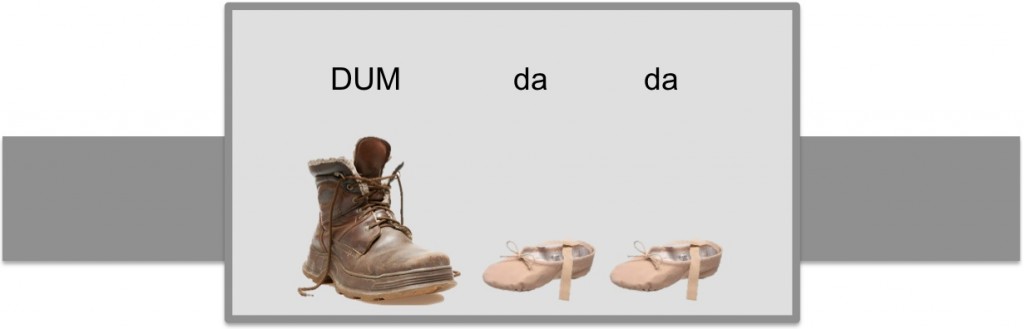 5 basic feet of English poetry
Irregular feet
The regularity of stressed and unstressed syllables is frequently violated as a result of 
the natural phonetic laws of the English language 
or the emphatic stress. 

The feet of this nature do not typically provide the basis for a metrical line. Instead, they are found as irregular feet in meter based on another type of foot.
Spondee
is a metrical foot consisting of two stressed syllables:
childhood, love-song, heartbreak, drop-dead
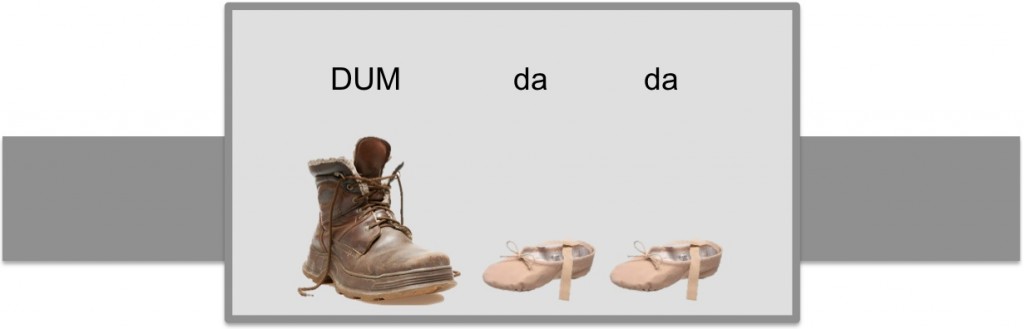 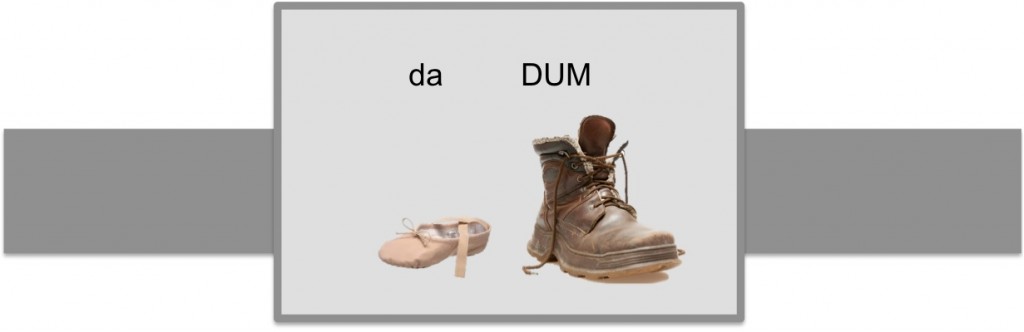 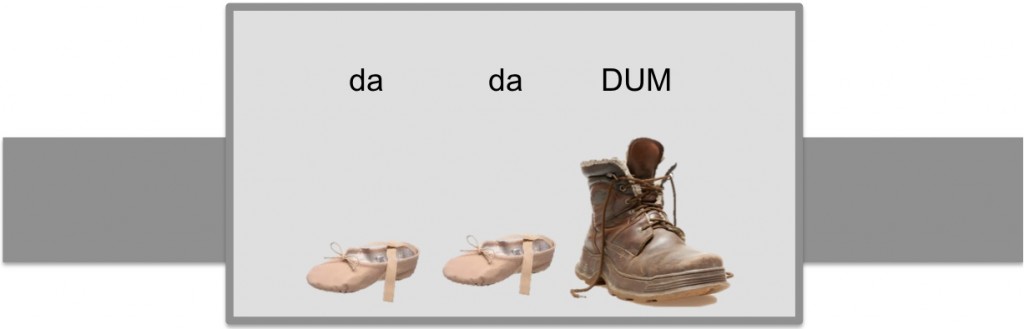 Pyrrhic foot
is a metrical foot consisting of two unaccented, short syllables
LIGHT of the WORLD
		 /  U  U /
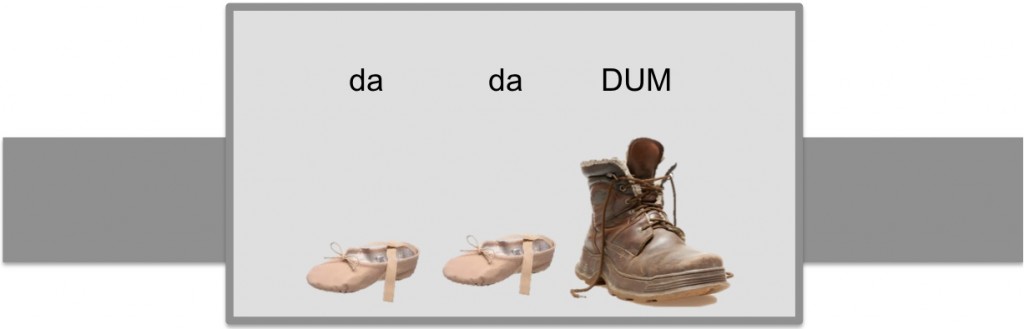 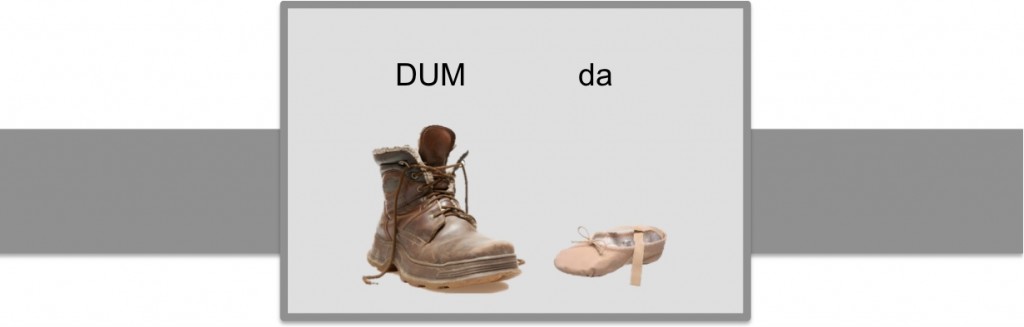 Meter
- the basic rhythmic structure of a verse.
A metrical line is named based on the number of feet that are in that  line:
Feet and Meters
Metrical Foot + Line Length = Meter
A verse is named from the number of prevailing feet.
Identifying meter
‘TIS the HOUR when HAPpy FAces
/     U       /        U          /      U    /    U
SMILE aROUND the TAper's LIGHT;
/         U        /        U    /      U        / 
WHO will FILL our VAcant PLAces?
/        U     /         U   /    U       /   U
WHO will SING our SONGS to-NIGHT?
/        U      /         U       /           U       /   

/ U – trochee 
/ U repeated 4 times – trochaic tetrameter
Free verse vs. blank verse
Free verse (vers libre) – verse without a fixed metrical pattern: 
the rhythm required by the poem, the nature of things becomes more important than following a regular accentual pattern
Blank verse – unrhymed iambic pentameter:
Five years have past; five summers, with the lengthOf FIVE long WINters! AND aGAIN I HEARThese waters, rolling from their mountain-springsWith a soft inland murmur. – Once againDo I behold these steep and lofty cliffs...
5. Rhyme
is the repetition of identical or similar terminal sound combinations. 
Rhyming words are generally placed at a regular distance from each other. 
In verse they are usually placed at the end of the corresponding lines.
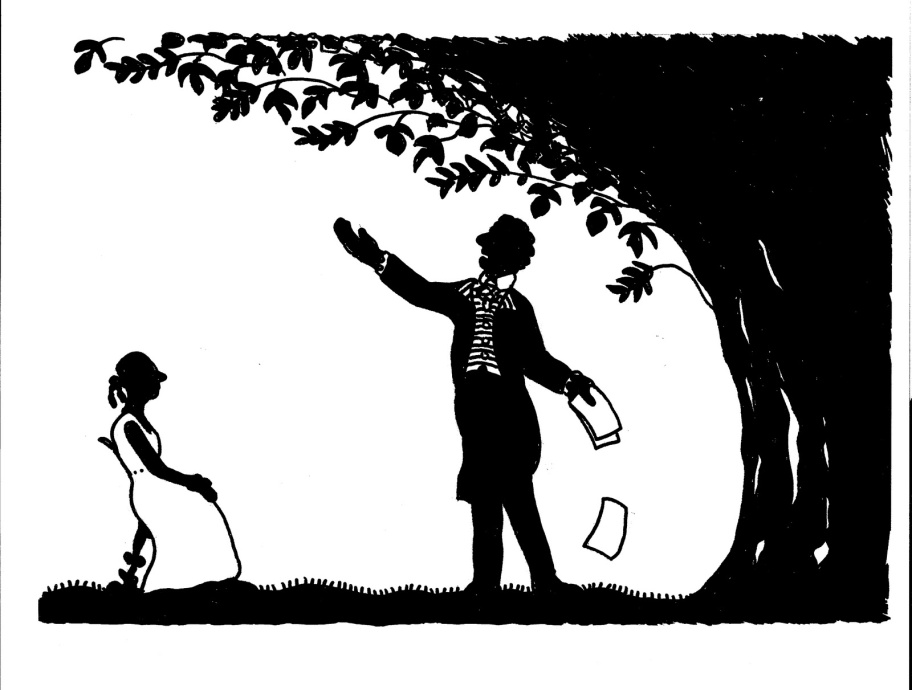 Rhyme
is one of the means of creating euphony.

In poetry rhyme is considered to be quite normal;
in prose it sounds pretty abnormal, is considered to be a violation of euphony.

Yet, some authors resort to rhyming in order to achieve a humorous or satirical effect:
Billy, don’t think me silly.
= the similarity of sounds:
Full rhyme (perfect) – the likeness between the vowel sounds in the last stressed syllables and all sounds that follow them: 
tenderly – slenderly; finding – binding; know – though.
Imperfect (slant rhymes) – usually the similarity to the eye, or spelling similarity (eye-rhymes): 
proved – loved; brood – blood; slow – law, dizzy – easy.
= the structure of rhymes
Masculine (single) – the similarity of one stressed final syllable: 
plain – rain; find – declined;
Feminine (double) – the similarity of one stressed syll. followed by one unstressed syll.: 
daughter – water, mountain – fountain;
Dactyl (triple) – the similarity of one stressed syllable followed by two unstressed syllables:
 affection – reflection; magnanimity – sublimity.
= the structure of rhymes
Masculine and feminine rhymes are most often used in E. poetry. Sometimes they regularly alternate:
When the lamp is shattered,The light in the dusk lies dead,When the cloud is scattered,The rainbow’s glory is shed.
Full double or broken rhyme – a specific type of rhyme made by separate words: 
bound me – around me.
= the arrangement of rhymes
Couple rhyme – the 1st and the 2nd lines rhyme together (a…a):
Away, away from men and towns,To the wild woods and the downs.
Cross rhyme – the 1st and the 3rd lines rhyme together (a…b…a…b)
Four seasons fill the measure of the year;There are four seasons in the mind of man:He has his lusty spring, when fancy clearTakes in all beauty with an easy span…
= the arrangement of rhymes
Frame rhyme – the 1st and the 4th lines rhyme together (a..b..b..a)
Love, faithful love recalled thee to my mindBut how could I forget thee? Through what powerEven for the least division of an hourHave I been so beguiled as to be blind?
Internal rhyme – exists between the middle and final words or syllables of a verse: 
The fair breeze blew, the white foam flew,The furrow followed free;We were the first that ever burstInto that silent sea…
The functions of rhyme
it signalizes the end of a line, 
marks the arrangement of lines into stanzas;
makes rhythm manifest and easily perceptible;
adds greater prominence to the most emphatic place in a poetic line – the end.
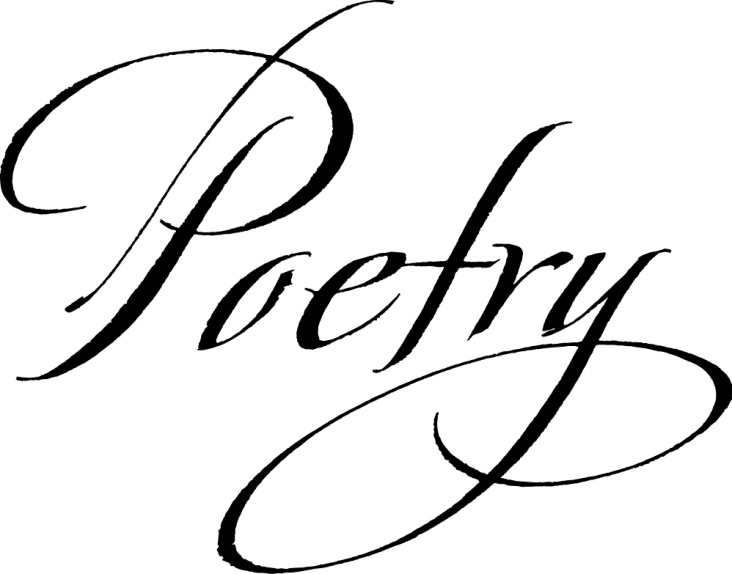